Fluid Power Vehicle Challenge – T506
Design Review 6
April 1st, 2025
Gabriel Vazquez
Team 506: Introductions
Gabriel Vazquez
Design Engineer
Daniel Garmendia
Quality Engineer
Adonay Almanza-         Enriquez
Controls Engineer
Trace Flowers Modeling & Simulation Engineer
Ethan Mercado
Systems Engineer
2
Gabriel Vazquez
Sponsors and Advisors
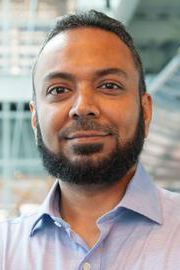 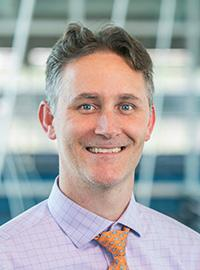 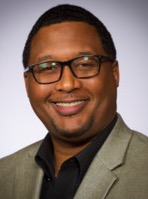 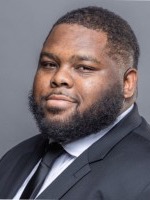 Mohd Yousuf Ali, Ph.D. FAMU-FSU College of Engineering Advisor
Dr. Shayne McConomy
FAMU-FSU College of Engineering Advisor
Hakeem Rhodes
Dow Sponsor
Marcus Rideaux
Dow Sponsor
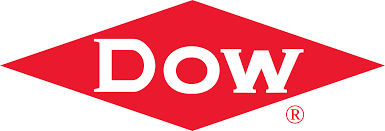 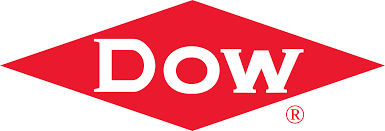 3
Gabriel Vazquez
Competition Mentors
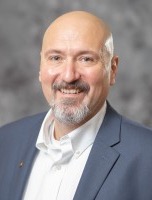 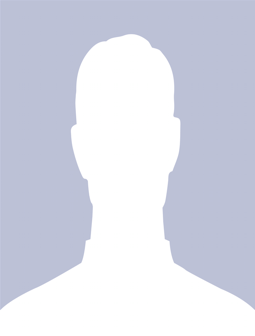 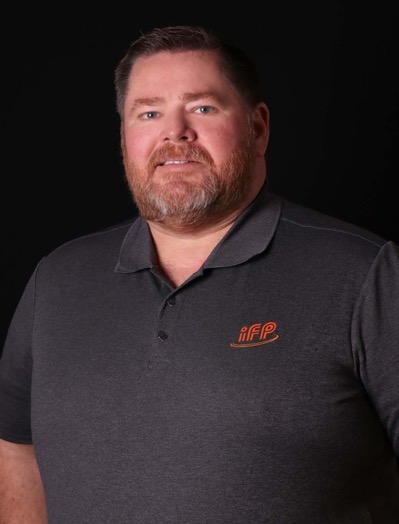 Cory Fisher 
Sun Hydraulics
Dean Eberhardt 
IFP Motion Solutions
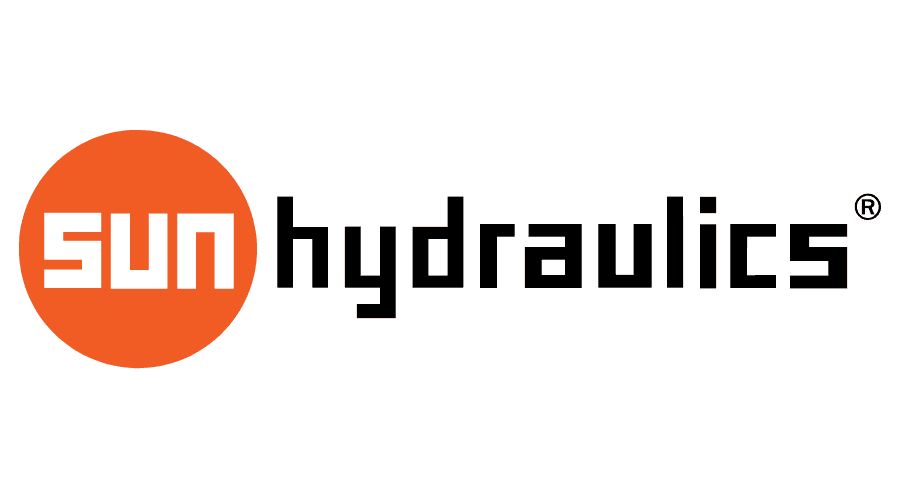 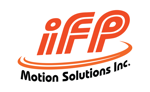 4
Gabriel Vazquez
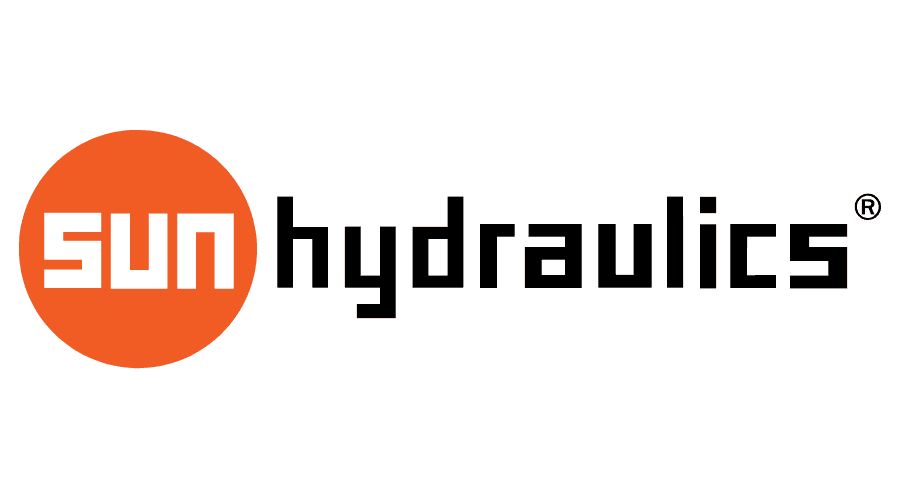 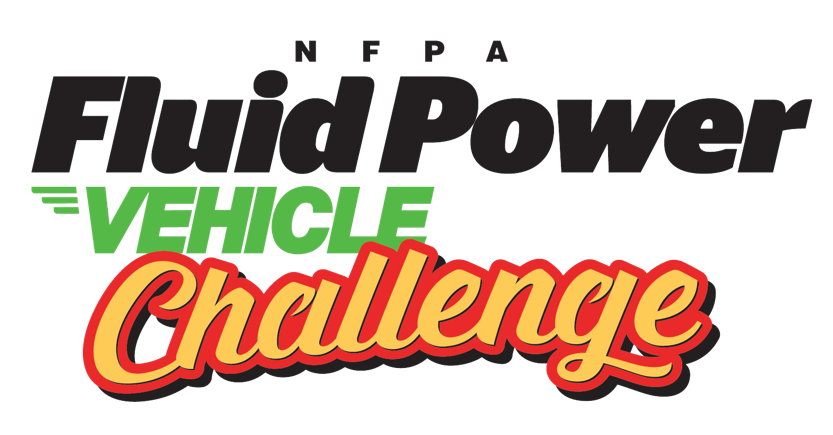 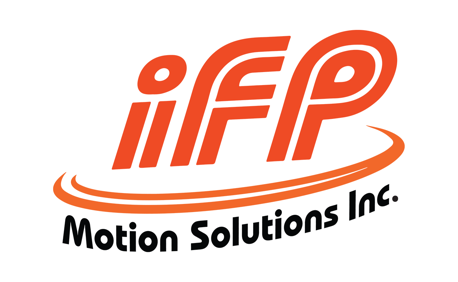 Objective
The objective of the project is to design a fluid-powered vehicle with the aim of competing in the competition organized by the NFPA (National Fluid power Association).
5
Gabriel Vazquez
Background (cont.)
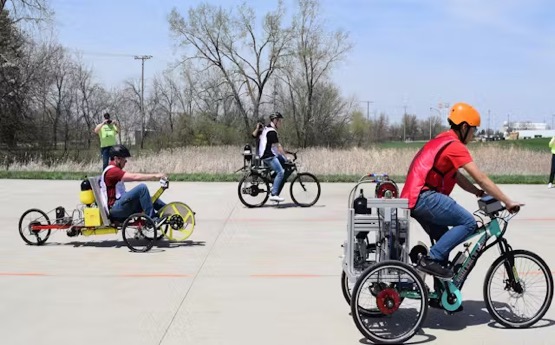 Electronics
Brakes
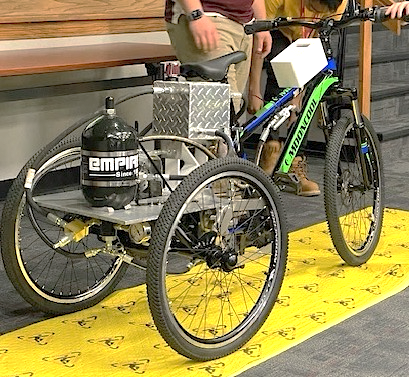 Single Rider
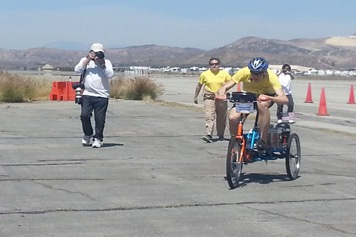 Reservoir
Hosing
Accumulator
Pressure Guage
Arizona State University
6
Gabriel Vazquez
Challenges
Endurance Race
Sprint Race
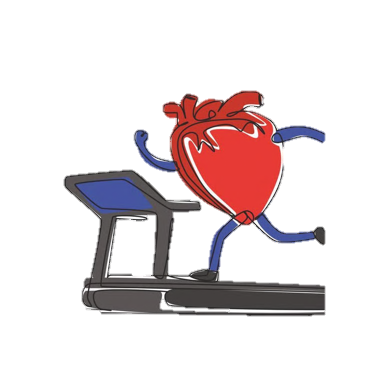 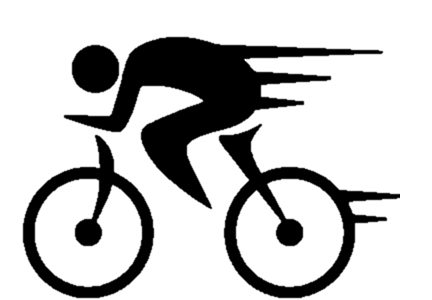 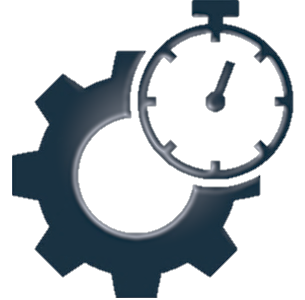 Efficiency Race
Time < 30 [Seconds]
Distance > 2000 [Feet]
Efficiency > 20 [%]
7
Gabriel Vazquez
Key Goals
Meet the requirements and safety guidelines of the challenge
Complete all the races and place first in at least one award category
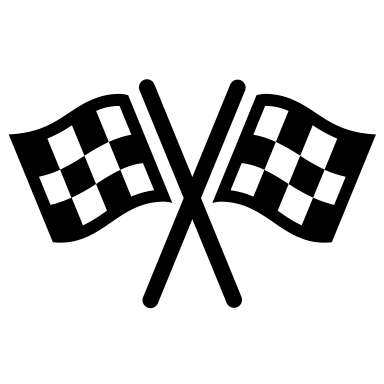 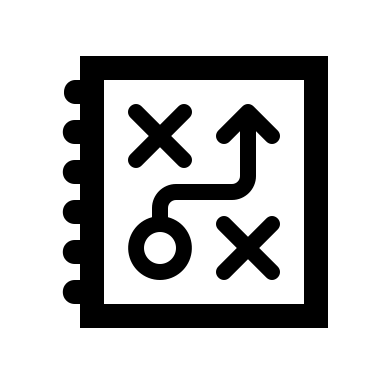 Produce comprehensive documentation for future team’s success
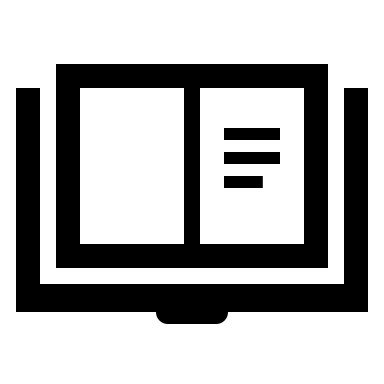 8
Gabriel Vazquez
Scoring and Awards
Midway Review & Final Presentation
Sprint Race
Efficiency Race
Endurance Race
FPVC Mentorship
Regenerative Braking
7
15
9
12 Award Categories
Total Cash Prizes: $12500
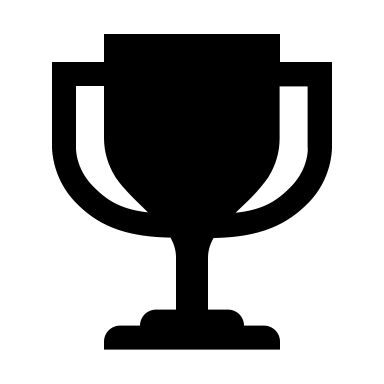 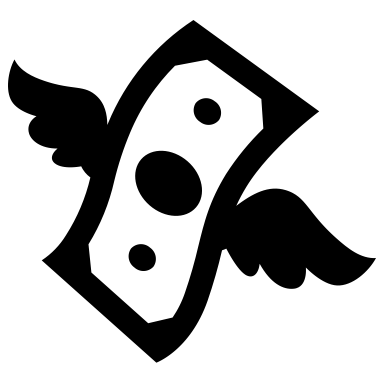 9
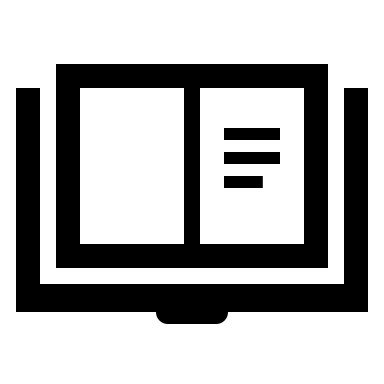 Gabriel Vazquez
Breakdown of Awards
Pneumatics: $1000
Design: $1000
Races: $4500
Electronics: $1000
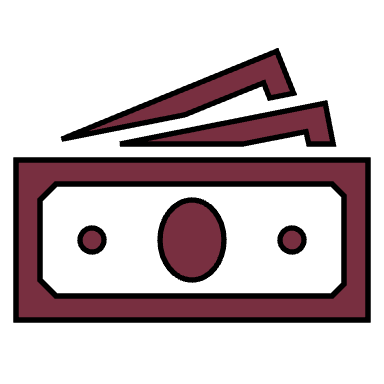 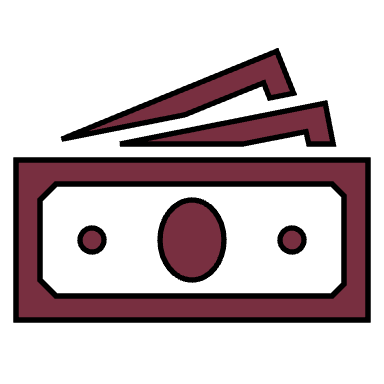 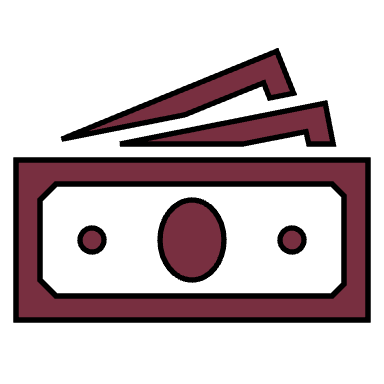 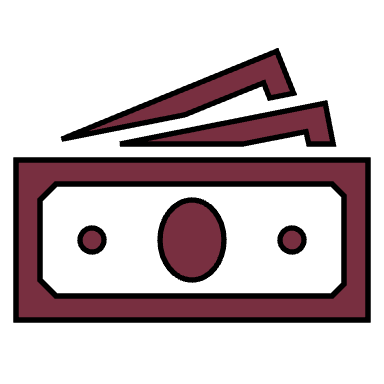 Workmanship: $1000
Safety: $1000
Teamwork: $1000
Presentations: $2000
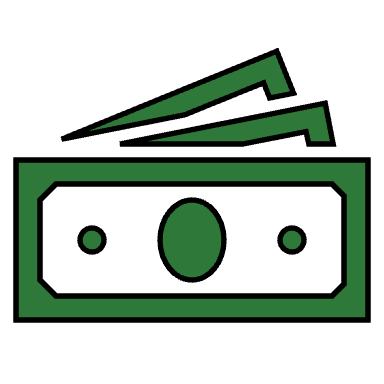 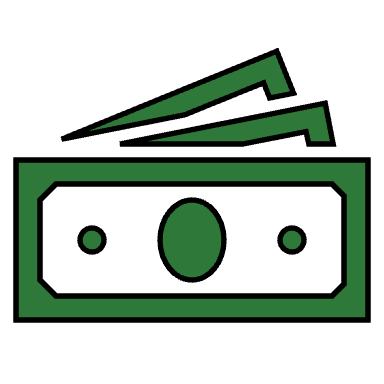 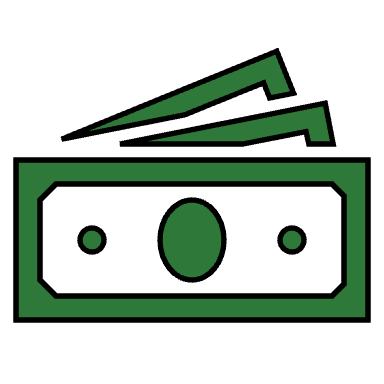 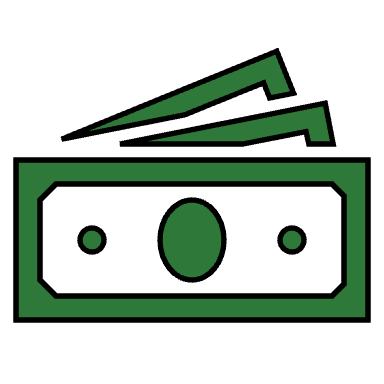 10
[Speaker Notes: Pnuematics: $1000
Electronics: $1000
Judges Choice: design: $1000
Judges Choice: Safety $1000
Judges Choice: Workmanship: $1000
Judges Choice: Teamwork: $1000
Midway/Final review: 1000$ each
Each Race: 1st $750 2nd $500 3rd $250]
Daniel Garmendia
Functional Hierarchy Chart
11
Daniel Garmendia
Power Functions
Power
Hydraulic
Human
Regenerative Braking
Foot Pedaling
Pumping
Storing Pressure
12
Daniel Garmendia
Hydraulic Diagrams
Motor
Pump
Gauge
Motor
Normally Open Solenoid Valve
Check Valve
Accumulator
Test Point
Flow Control Valve
Normally Closed Solenoid Valve
Pump
Pressure Relief Valve
Reservoir
13
Daniel Garmendia
Direct Drive
Motor
Pump
Check Valve
Control Valve (N.O)
Motor
Pump
Reservoir
14
Daniel Garmendia
Stationary Charging Mode
Motor
Pump
Check Valve
Control Valve (N.C.)
Pump
Accumulator
Reservoir
15
Daniel Garmendia
Discharge Mode
Motor
Accumulator
Control Valve (N.C.)
Control Valve (N.O)
Motor
Pump
Reservoir
16
Ethan Mercado
Discharge Mode Boost
Motor
Accumulator
Check Valve
Control Valve (N.C.)
Motor
Pump
Reservoir
17
Ethan Mercado
Regenerative Braking
Motor
Check Valve
Motor
Control Valve (N.C.)
Accumulator
Pump
Reservoir
18
[Speaker Notes: No need for control valve is going to be switch out for check valve]
Ethan Mercado
Pressure Release
Motor
Accumulator
Flow Control Valve
Pump
Reservoir
19
Ethan Mercado
Manifold
Motor
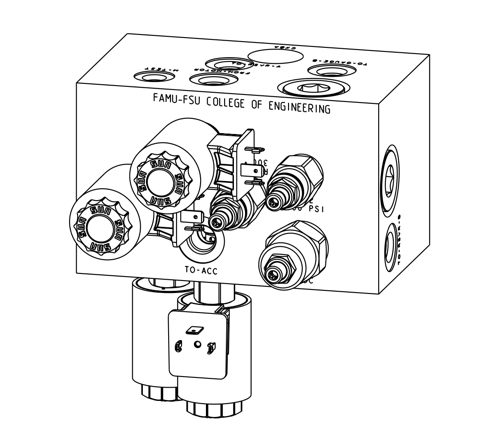 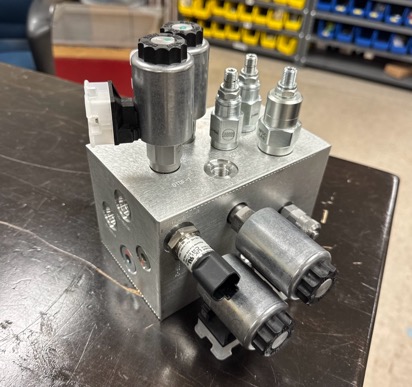 Pump
Reservoir
20
Ethan Mercado
Valve Selection – Spool Valve
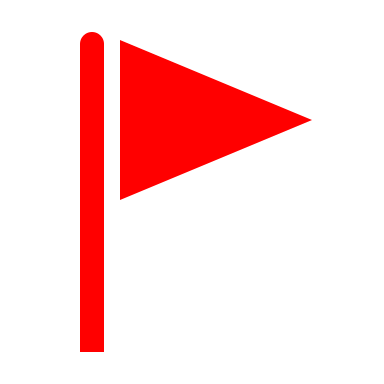 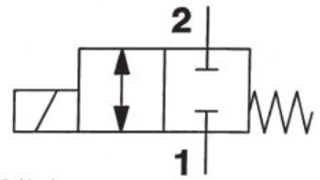 21
Ethan Mercado
Valve Selection – Poppet Valve
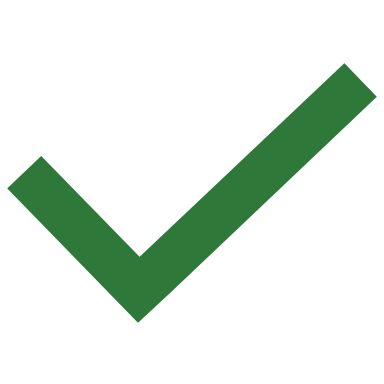 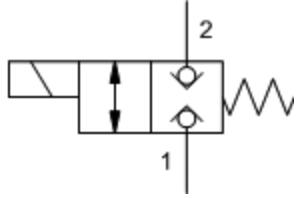 Adonay Almanza
Mechatronics Functions
Mechatronics
User interface
User Independent
Energy Storage
Display Information
Receive Inputs
Power Electronics
User Inputs
Interpret Data
Prepare Data
Transmit Data
Perform Action
23
Adonay Almanza
Display page 1
Direct Drive
Direct Drive
Direct Drive
Regenerative Braking
Regenerative Braking
Regenerative Braking
Off
On
Stationary Charging
Discharge Mode
Stationary Charging
Discharge Mode
Stationary Charging
Discharge Mode
PRESSURE READINGS
PRESSURE READINGS
24
Adonay Almanza
Display page 2
Pressure Readings
Location 1
Location 2
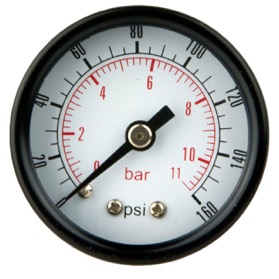 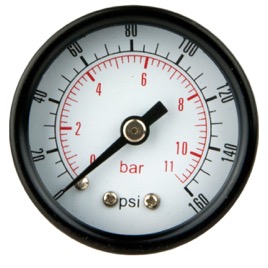 0 psi
0 psi
Main Menu
25
Adonay Almanza
How it Works
Motor
PLC
Solenoid
Display
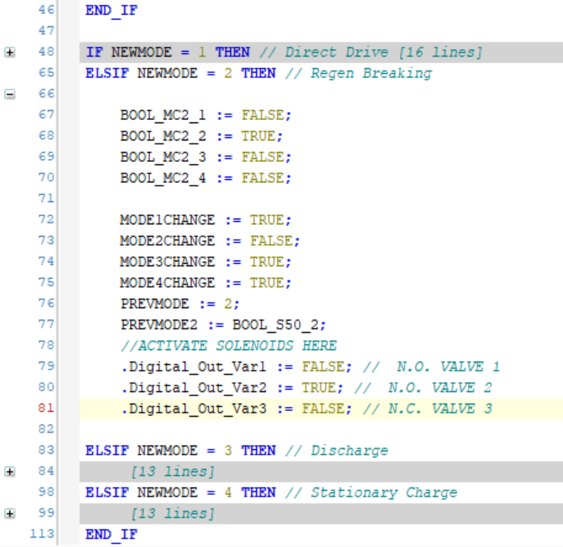 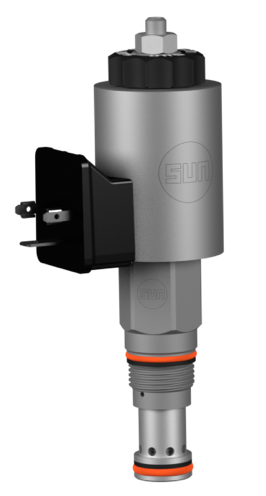 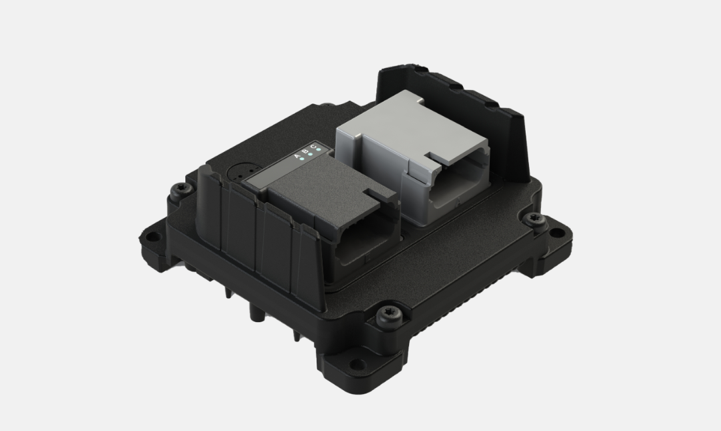 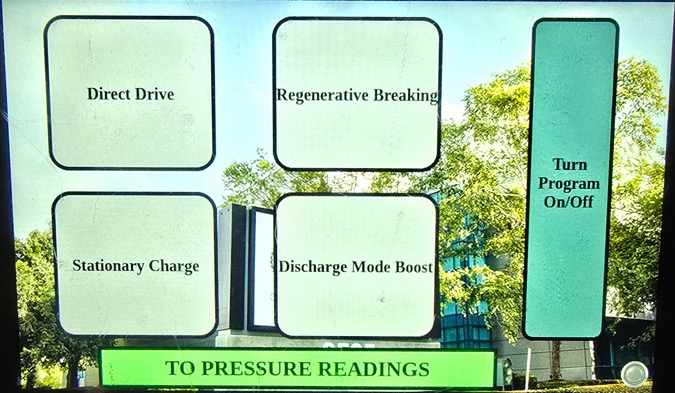 Regenerative Braking
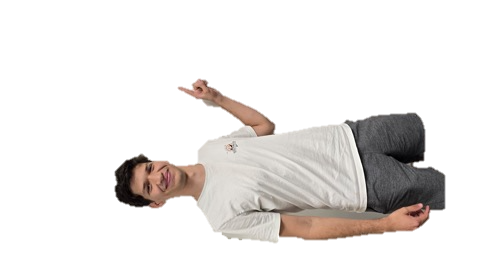 Direct Drive
Direct Drive
Pump
Regenerative Braking
Off
On
Reservoir
26
Stationary Charging
Discharge Mode
PRESSURE READINGS
Adonay Almanza
Prototype
Solenoid Valve
Display
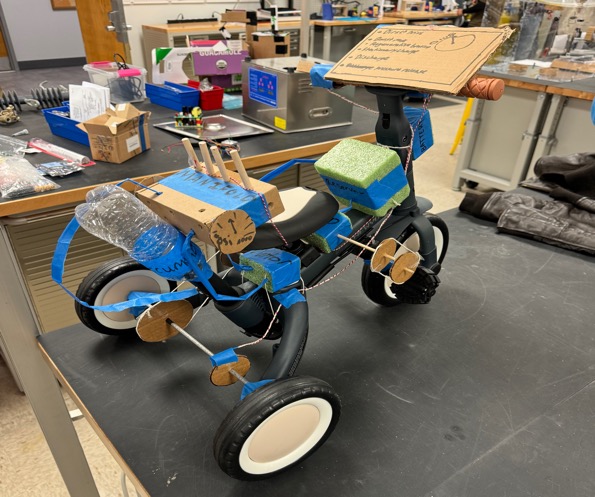 Controller
Manifold
12V Battery
Accumulator
Reservoir
Hose
Pressure Gauge
Pump
Wire
Motor
27
Trace Flowers
Development of Vehicle
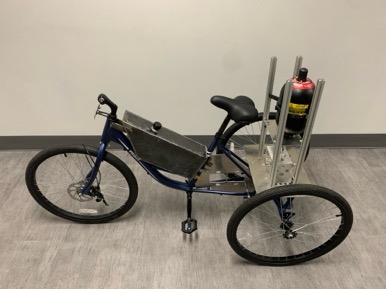 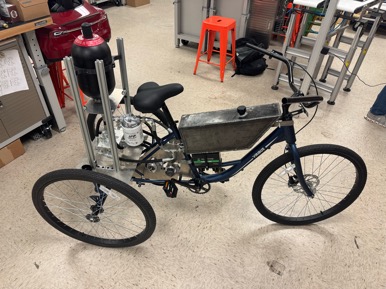 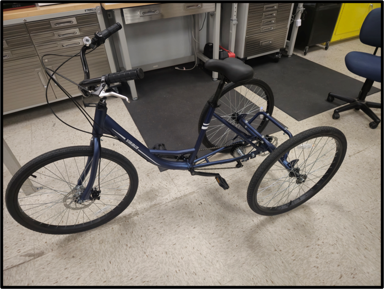 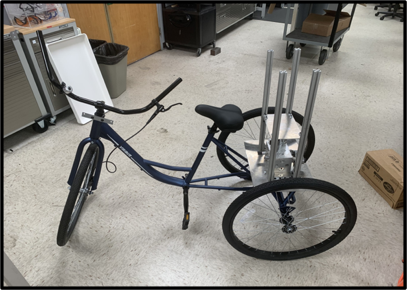 Mount Accumulator
Mount Motor & Pump
Mount Battery
Build Reservoir
Assemble Hosing
Mount Manifold
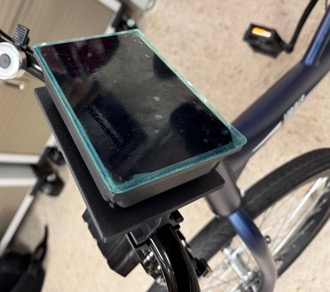 Microcontroller (PLC)
Mount PLC and Display
28
Trace Flowers
Developments: Reservoir
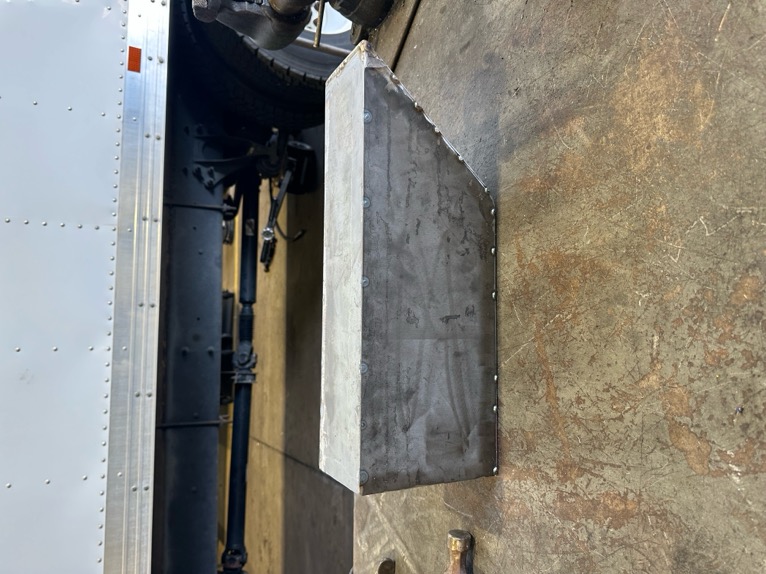 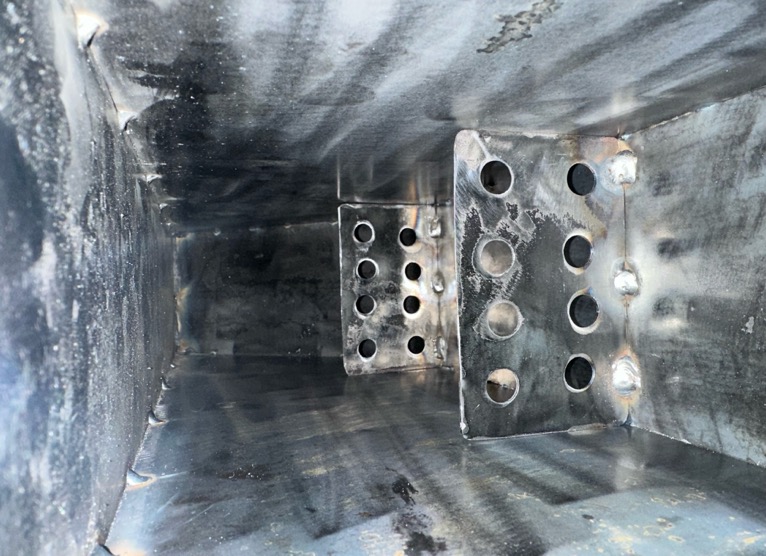 29
Trace Flowers
Developments:Capital Rubber
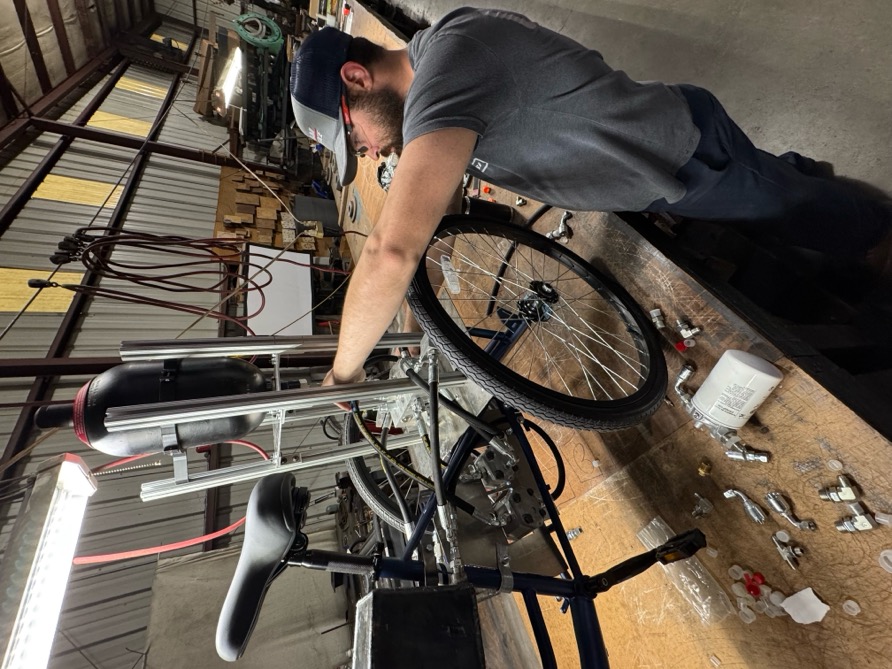 30
Trace Flowers
Final Challenges and Steps
Gears and sprockets
Alignment
Wiring
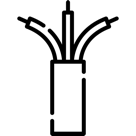 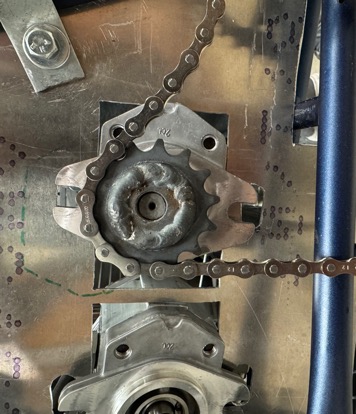 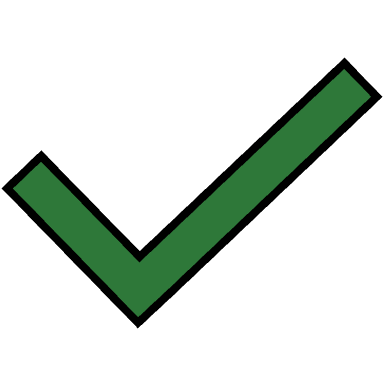 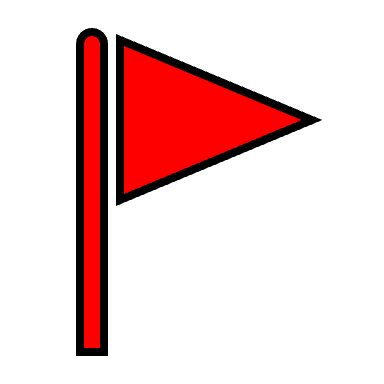 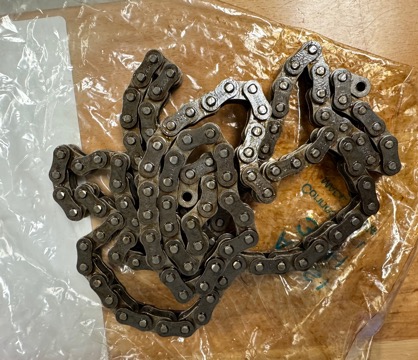 Safety
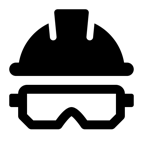 Testing
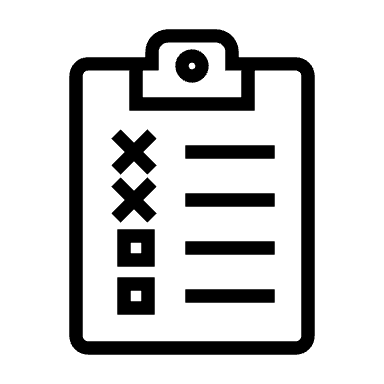 3/8-inch pitch
1/2-inch pitch
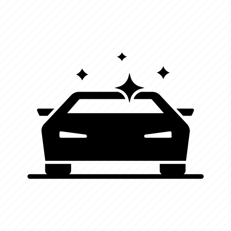 Workmanship
The Great Bicycle 
Shop
31
Trace Flowers
Final Competition
1:24 PM
2:00 PM
4:00 PM


8:00 AM
10:00 AM
12:00 PM
6:00 PM


8:30 AM
1:00 PM
4:30 PM


10:00 AM
12:00 PM
2:00 PM
Tuesday – April 22
Fly into Des Moines from Panama City
Rent Car & Drive to Cedar Rapids
Check into Hotel
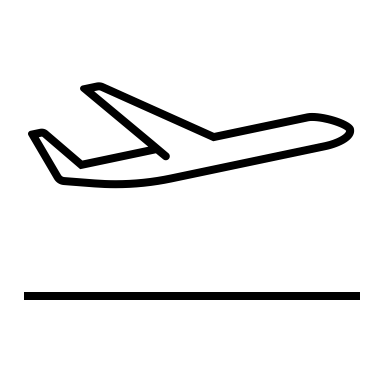 Wednesday – April 23
Tour IFP Motion Solutions
Drive to Ames
Assemble bike, complete pre-race inspection
Welcome Reception
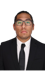 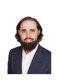 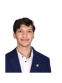 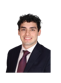 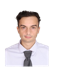 Thursday – April 24
Final Presentation & Design Review
Races and Regenerative Braking Demonstration
Networking Dinner
Friday – April 25
Disassemble bike 
Award Ceremony 
Drive to Des Moines Airport
32
Trace Flowers
Future Work
Competition
and Final Review
Testing and Fine Tuning
Present
4/11
4/23
Final Assembly
Ship Vehicle
33
Trace Flowers
Budget
Total Expenses: $3,469.04

DOW and Stipend: $1,529.77
Hotel: $461.04
Travel & Meals: $462.71
Overall Components: $606.02
New Components: $285.50

NFPA: $1,939.27
IFP Components: $1745.27
SunSource Components: $194
34
Trace Flowers
Questions
Trace Flowers
Daniel Garmendia
Adonay Almanza
Motor
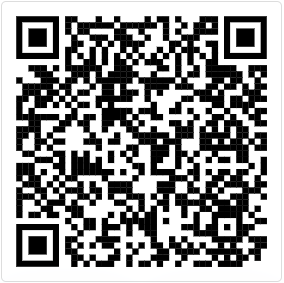 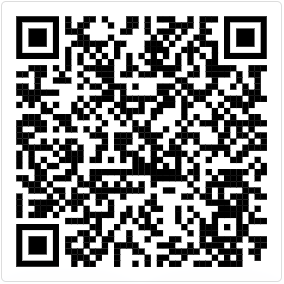 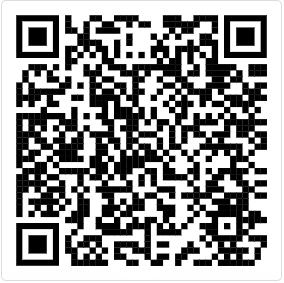 Ethan Mercado
Gabriel Vazquez
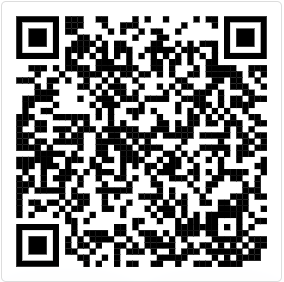 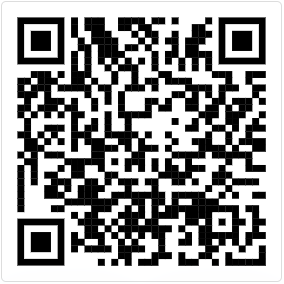 Pump
Reservoir
35
Trace Flowers
References
​Andrews, E., Moore, C., Sobel, A., Towne,B. (2023). Akron, Ohio, Capstone Projects Final Report.
BEST MECHANICAL ENGINEERING. “2/2 Direction Control Valves - 2/2 DCV.” YouTube, YouTube, 27 Dec. 2020, www.youtube.com/watch?v=-NBmWa7vKo4. 
OpenAI. (2024). ChatGPT (October 2024 version). Retrieved from [Large language model]: https://chat.openai.com/ 
Oquendo Chandler, M., Luken, D., Von Hoene, J., Kohli, B., Stathis, E., & King, C. (2018). University of Cincinnati NFPA Fluid Power Vehicle Challenge Project Report. Retrieved from Scholar@UC:     https://scholar.uc.edu/downloads/j6731412w?locale=en
Pluta, M., Geragthy, S., Kaas, J., & McCarthy, J. (2024). 2025 NFPA Fluid Power Vehicle Challenge: Overview, Rules, and Awards. National Fluid Power Association. Retrieved from NFPA 	Foundation:   https://nfpafoundation.org/wp-content/uploads/2024/08/2025-FPVC-Overview-	Rules-and-Awards-v.4.pdf 
Simplify Mechanical. “Ball Seat Poppet Valve Working Explained with Animation.” YouTube, YouTube, 7 May 2021, www.youtube.com/watch?v=QESe6rDrfX8. 
Torrey, J., Trujillo, A., Londono, K., & Chan, B. (2019). Fluid Power Vehicle Challenge: Final Design Review. California Polytechnic State University. Retrieved from Digital Commons Cal Poly: https://digitalcommons.calpoly.edu/cgi/viewcontent.cgi?article=1597&context=mesp
Widmann, J., Gray, M., D'amour, R., Lopez, A. A., Ferrandino, C., & Dietz, J. (2024). Cal Poly Fluid Power Vehicle Challenge Final Design Review. California Polytechnic State University. Retrieved from Digital Commons Cal Poly: https://digitalcommons.calpoly.edu/cgi/viewcontent.cgi?article=1853&context=mesp
36